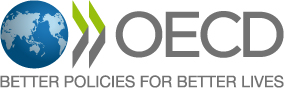 BETTER POLICIES FOR BETTER LIVES
Принципы государственного управления инфраструктурой- Выработка правильного подхода к инфраструктурной политике -
Юнг Мин Пак, Отдел ОЭСР по бюджетированию и государственным расходам 
Ежегодное заседание БС в 2019 г. 
19 марта 2019 г. Ташкент, Узбекистан
Принципы государственного управления инфраструктурой в ОЭСР
Сеть руководителей инфраструктурных ведомств
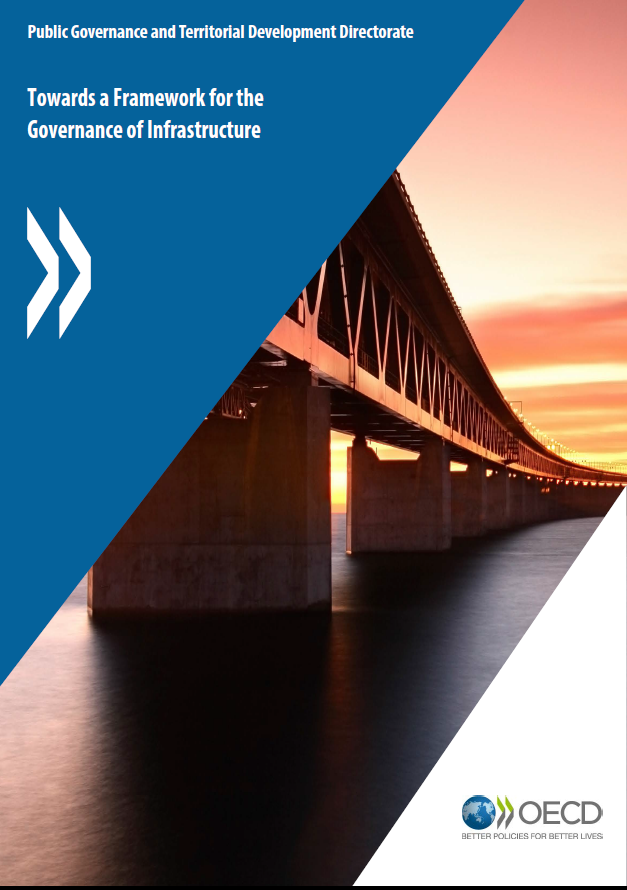 Public Governance and Territorial Development Directorate
Getting Infrastructure Right
A FRAMEWORK FOR BETTER GOVERNANCE
Towards a Framework for the 
Governance of Infrastructure
ОЭСР (2012), Государственное управление государственно-частными партнерствами
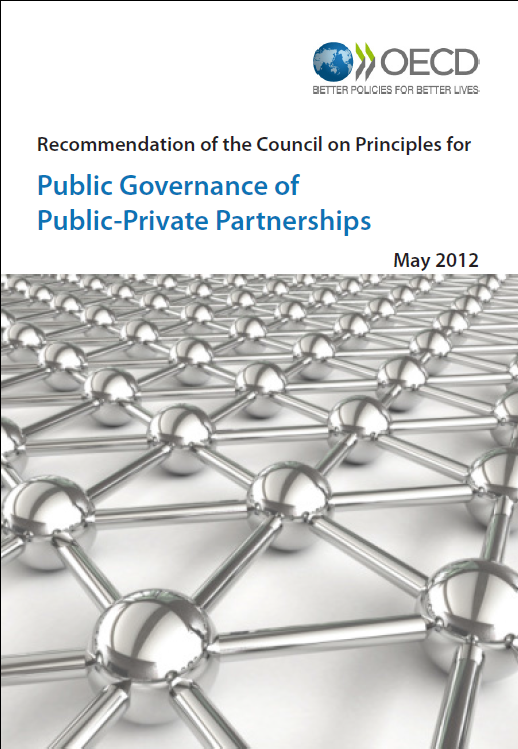 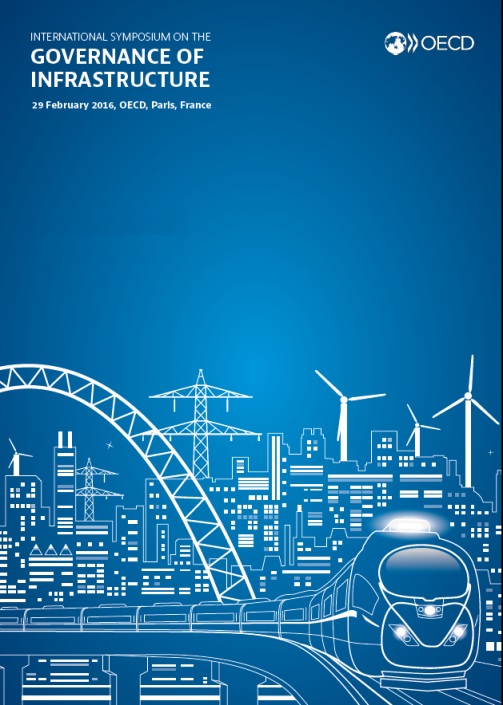 BETTER POLICIES FOR BETTER LIVES
INTERNATIONAL SYMPOSIUM ON THE
GOVERNANCE OF 
INFRASTRUCTURE
29 February 2016. OECD. Paris. France
Recommendation of the Council on Principles for
Public Governance of 
Public-Private Partnerships
May 2012
ОЭСР (2017)
Выработка правильного подхода к инфраструктуре: как улучшить государственное управление
ОЭСР (2015), 
Выработка принципов государственного управления инфраструктурой
2
Надлежащее государственное управление - залог качественной инфраструктуры
Надлежащее государственное управление необходимо для планирования, отбора и обеспечения своевременной необходимой инфраструктуры в рамках бюджета 
Государственное управление инфраструктурой: процедуры, инструменты, правила взаимодействия, процесс принятия решений и мониторинг
Цель: гарантия внедрения нужных проектов на принципах эффективности затрат, доступности и доверия со стороны инвесторов, пользователей и граждан.
3
Принципы государственного управления инфраструктурой
10 характеристик «факторов успеха»
Нормативный подход с опорой на:
Ключевые вопросы для лиц, принимающих решения
Эталонные показатели для выявления факторов успеха
Страны, использующие принципы для оценки соответствия собственных систем управления инфраструктурой.
4
10 характеристик надлежащего государственного управления инфраструктурой для преодоления текущих трудностей
Разработка стратегического видения инфраструктуры
Способ преодолеть разобщённость
Требует уравновешивания множества целей
Недопущение должностных нарушений
Надлежащая политика по недопущению конфликта интересов
Система внутреннего контроля и механизмы отчетности
Варианты ввода в эксплуатацию объектов инфраструктуры
Наиболее эффективный способ ввода
Гарантия оптимального соотношения цена-качество и финансовой доступности
5
10 характеристик надлежащего государственного управления инфраструктурой для преодоления текущих трудностей
Разработка надлежащей регуляторной среды
Сокращение неопределенности в «правилах игры»
Укрепление уверенности
Проведение консультаций
Выявление и удовлетворение потребностей пользователей
Повышение легитимности среди заинтересованных сторон
Координация инфраструктурной политики на всех уровнях государственной власти
Сокращение пробелов, дублирования или противоречий
Увязывание стратегических приоритетов
Экономия на масштабе
6
10 характеристик надлежащего государственного управления инфраструктурой для преодоления текущих трудностей
Гарантия доступности и оптимального соотношения цена-качество
Обеспечения доступности для населения и пользователей
Получение, анализ и распространение полезных данных
Оценка, прозрачность и подотчетность
Гарантия того, что объект функционирует на протяжении всего срока службы
Поддержание оптимального соотношения цена-качество на протяжении срока эксплуатации объекта
Государственная инфраструктура должна быть устойчивой
Социально-экономическое и экологическое воздействие
Функциональная зависимость важнейших объектов инфраструктуры
7
Трудности и примеры передовой практики в странах оэср
8
Трудности государственного управления
Трудности государственного управления бывают стратегическими и специфическими. 
Ниже представлены примеры практики в странах ОЭСР.
9
Нередко решения об инфраструктурных проектах обусловлены политическими приоритетами
Факторы, определяющие финансирование проектов
10
Source: OECD (2016), OECD Survey of Infrastructure Governance
Во многих странах нет комплексных долгосрочных планов развития инфраструктуры
Почти в половине обследованных стран имеется комплексный стратегический план развития инфраструктуры, однако многие страны по-прежнему руководствуются только отраслевыми планами
Note: Total respondents: 24. Other forms of strategic planning include medium term (6-7 years), sector and regional plans.
Source: OECD (2016), OECD Survey of Infrastructure Governance
Отсутствуют твердые механизмы координации между разными уровнями государственной власти
Занимаются ли национальные отделения ГЧП или инфраструктурные подразделения укреплением потенциала на местах (муниципалитеты, регионы, штаты) по разработке и управлению инфраструктурными проектами?
Прим.: всего ответили : 23; * без  мандата. 
Source: OECD (2016), OECD Survey of Infrastructure Governance
12
Гарантия оптимального сочетания цена-качество инфраструктурных проектов не всегда формально закреплена
Существует ли формальный процесс/законное требование гарантии соотношения цена-качество инфраструктурных проектов?
13
Source: OECD (2016), OECD Survey of Infrastructure Governance
Отсутствие данных замедляет проведение точного анализа и оценку проектов
Есть ли система централизованного систематического сбора информации о финансовых и нефинансовых показателях эффективности  инфраструктуры?
Кто собирает информацию о финансовых и нефинансовых показателях эффективности  инфраструктуры?
14
Source: OECD (2016), OECD Survey of Infrastructure Governance
Следует уделять больше внимания эффективности эксплуатации объекта в течение срока службы
Есть ли нормативный акт, предписывающий соответствующему ведомству или отраслевому министерству проводить оценку эффективности каждого проекта?
Note: Total respondents: 25
Source: OECD (2016), OECD Survey of Infrastructure Governance
15
Спасибо
16
Справочные документы
OECD (forthcoming), Framework of Infrastructure Governance – State of Play 
OECD (2016), Integrity Framework for Public Investment
OECD (2015) Recommendation of the Council on Public Procurement
OECD (2015) Recommendation of the Council on Budgetary governance 
OECD (2015) High-Level Principles for Integrity, Transparency & Effective Control of Major Events & Related Large Infrastructure 
OECD (2015), Toward a Framework of Infrastructure Governance
OECD (2014) Recommendation of the Council on Digital Government Strategies 
OECD (2014) Recommendation of the Council on Effective Public Investment Across Levels of  Government
OECD (2014), The Governance of Regulators, OECD Best-Practice Principles for Regulatory Policy
OECD (2014) Recommendation of the Council on the Governance of Critical Risks 
OECD (2013) G20/OECD High-level principles of long term investment financing by Institutional Investors
OECD (2012) Recommendation of the Council for the Public Governance of Public-Private Partnerships 
OECD (2012) Recommendation of the Council on Regulatory Policy and Governance 
OECD (2010) Guiding Principles on Open and Inclusive Policy making
OECD (2010) Recommendation of the Council on Principles for Transparency and Integrity in  Lobbying
OECD (2007) Recommendation of the Council on Principles for Private Participation in Infrastructure
OECD (2003) Recommendation of the Council on OECD Guidelines for Managing Conflict of Interest in the Public Service
17